NÁHLE VZNIKLÉ ZDRAVOTNÍ STAVY
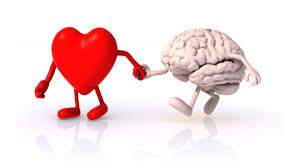 Akutní infarkt myokardu (AIM)
Příčina
Uzavření koronární cévy v důsledku aterosklerózy
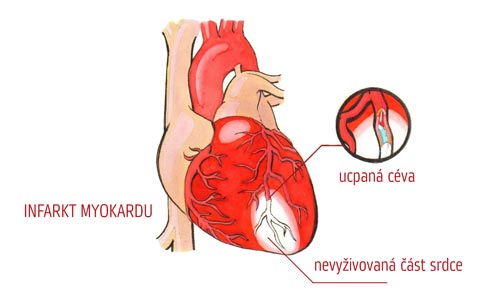 2
Ústav zdravotnických věd, Lékařská fakulta, Masarykova univerzita
Akutní infarkt myokardu
3
Ústav zdravotnických věd, Lékařská fakulta, Masarykova univerzita
Akutní infarkt myokardu
Příznaky

Svíravá, pálivá bolest za hrudní kostí

Můře vystřelovat do LHK, nadbřišku, mezi lopatky, do krku

Slabost

Pocení

Závrať

Neklid, úzkost

Strach ze smrti
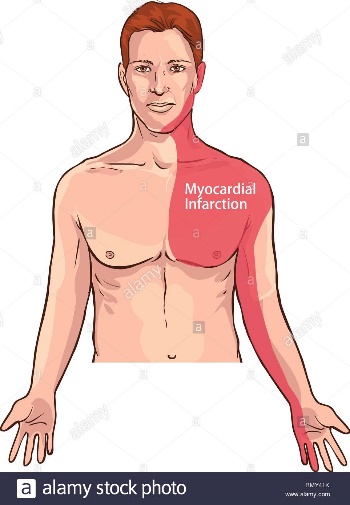 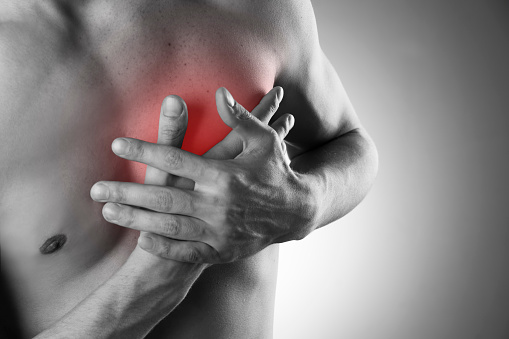 4
Ústav zdravotnických věd, Lékařská fakulta, Masarykova univerzita
První pomoc u AIM
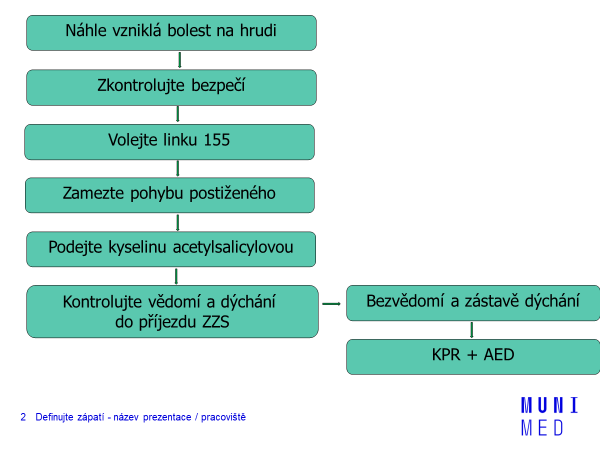 5
Ústav zdravotnických věd, Lékařská fakulta, Masarykova univerzita
První pomoc u AIM
Poloha vsedě s opřením zad a hlavy

Zamezit aktivitu osoby

Uklidnit danou osobu

Kontrola vitálních funkcí

Podat kyselinu salicylovou max. 300 mg (Aspirin, Acylpyrin, Godasal, Anopyrin)

Přivolat sanitku 155
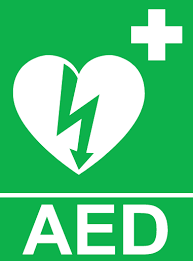 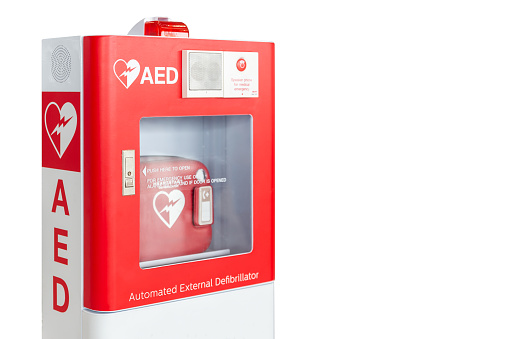 6
Ústav zdravotnických věd, Lékařská fakulta, Masarykova univerzita
První pomoc u AIM
Častou komplikací AIM je fibrilace komor








Nutná defibrilace a KPR
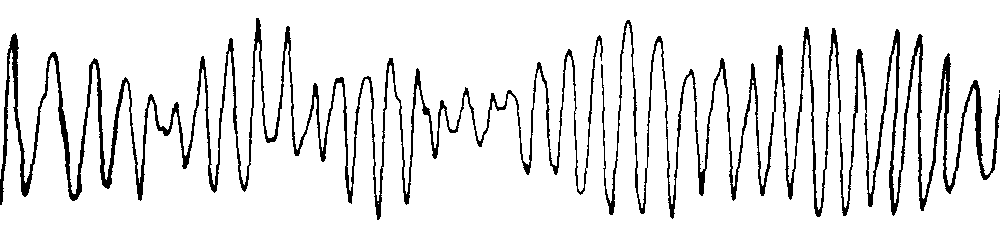 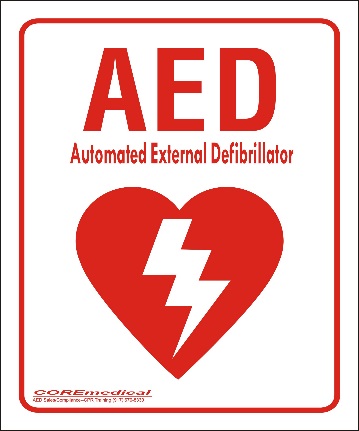 7
Ústav zdravotnických věd, Lékařská fakulta, Masarykova univerzita
Medicínské řešení AIM
8
Ústav zdravotnických věd, Lékařská fakulta, Masarykova univerzita
Cévní mozková příhoda = Iktus
9
Ústav zdravotnických věd, Lékařská fakulta, Masarykova univerzita
Cévní mozková příhoda = Iktus
Je způsobena ucpáním nebo rupturou mozkových cév


Zejména u starších osob s náchylností k ateroskleróze a vyššímu TK
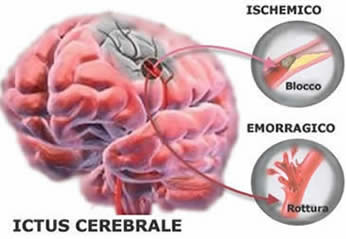 10
Ústav zdravotnických věd, Lékařská fakulta, Masarykova univerzita
Cévní mozková příhoda = Iktus
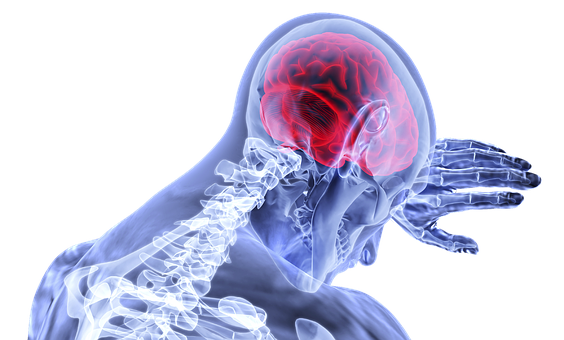 Příznaky

Asymetrie obličeje (pokleslá koutek úst, oční víčko)

Poruchy vnímání (nereaguje na oslovení), hybností, řečí

Dezorientace (neví kdo je, kde je)

Ochrnutá jedna polovina těla

Bolesti hlavy, mravenčení končetin

Krátkodobá ztráta zraku

Pocit na zvracení
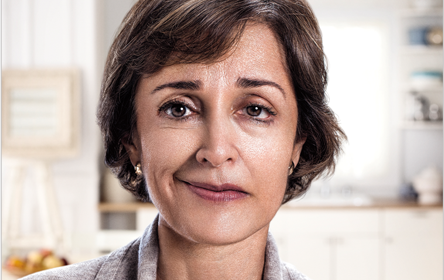 11
Ústav zdravotnických věd, Lékařská fakulta, Masarykova univerzita
Cévní mozková příhoda
12
Ústav zdravotnických věd, Lékařská fakulta, Masarykova univerzita
PP při cévní mozkové příhodě
Poloha vleže na zádech s podložením hlavy

Zamezit aktivitu osoby

Uklidnit danou osobu (duševní klid)

Zajistit čerstvý vzduch

Studený obklad na čelo

Nepodávat léky

ZZS
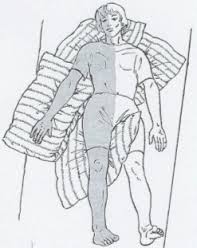 13
Ústav zdravotnických věd, Lékařská fakulta, Masarykova univerzita
Možné následky cévní mozkové příhody
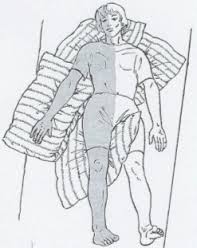 14
Ústav zdravotnických věd, Lékařská fakulta, Masarykova univerzita
Náhle nedokrvení končetin
Je způsobeno tepelným uzávěrem


Příznaky

Prudká, šokující, náhle vzniklá bolest

Končetina je bledá

Nelze nahmatat pulz
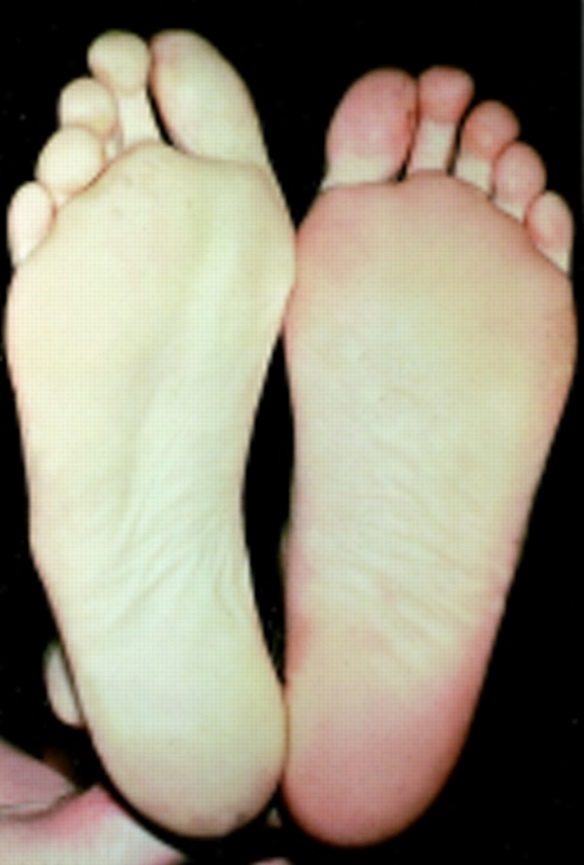 15
Ústav zdravotnických věd, Lékařská fakulta, Masarykova univerzita
PP při náhlém nedokrvení končetin
Poloha vleže

Postižená končetina ve snížené poloze

Končetinu neohříváme, nechladíme

ZZS
16
Ústav zdravotnických věd, Lékařská fakulta, Masarykova univerzita
Náhlá žilní trombóza
Příznaky

Jednostranný měkký bolestivý otok

Úleva od bolesti při elevaci končetiny

Končetina je teplá, na dotek bolestivá
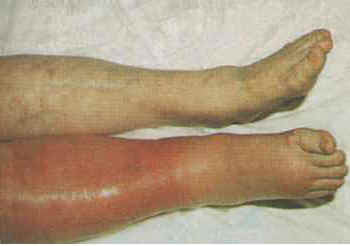 17
Ústav zdravotnických věd, Lékařská fakulta, Masarykova univerzita
PP při náhlé žilní trombóze
Poloha vleže

Čerstvý vzduch

Elevace postižené končetiny

Chlazení postižené končetiny

Sledování vitálních funkcí

ZZS
18
Ústav zdravotnických věd, Lékařská fakulta, Masarykova univerzita
Náhle vzniklé křeče
Křeče jsou projevem dráždění nebo onemocnění CNS


Dělení

Tonické (trvalé)

Klonické (záškuby)

Tonicko-klonické
19
Ústav zdravotnických věd, Lékařská fakulta, Masarykova univerzita
Náhle vzniklé křeče
Příčiny

Epilepsie

Úrazy CNS

Otravy, hyperventilace (prohloubené a zrychlené dýchání)

Vysoké horečky u dětí

Těhotenská eklampsie

Přehřátí
20
Ústav zdravotnických věd, Lékařská fakulta, Masarykova univerzita
Epilepsie (padoucnice)
Je chorobný stav, který je výsledkem nadměrné elektrické aktivity v mozku a nervovém systému
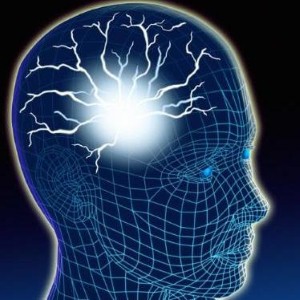 21
Ústav zdravotnických věd, Lékařská fakulta, Masarykova univerzita
Epilepsie
Dělení záchvatů
Malý záchvat (petit mal)
Postižený upřeně, netečně zírá před sebe
Automatismy (přežvýkávání, mlaskání…)


Velký záchvat (grand mal)
Začíná tonickými křečemi (cca 30 s)
Následují klonické křeče
Náhlá ztráta vědomí (upadne, vykřikne zvláštním výkřikem)
Pěna u úst, pomočení, pokálení, amnézie na událost, zmatenost
22
Ústav zdravotnických věd, Lékařská fakulta, Masarykova univerzita
Epilepsie
Status epilepticus

Velmi závažný stav

Sled velkých záchvatů mezi nimiž nedochází k obnově vědomí

Objevují se poruchy dýchání a otok mozku
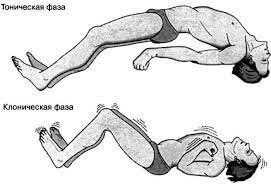 23
Ústav zdravotnických věd, Lékařská fakulta, Masarykova univerzita
PP při výskytu epileptických křečí
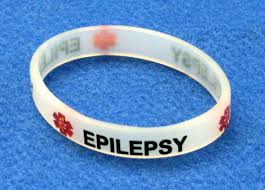 Odstraníme z okolí ostré předměty

Nesnažíme se postiženého jakkoli přidržovat

Vedeme časový záznam o průběhu křeči

Po odeznění křečí zjistíme vitální funkce, při jejich selhání zahájíme KPR

Zůstává-li postižený v bezvědomí, uložíme do Stabilizované / Rautekovy polohy

ZZS
24
Ústav zdravotnických věd, Lékařská fakulta, Masarykova univerzita
Tetanie
Tetanie je zvýšená dráždivost nervového systému
25
Ústav zdravotnických věd, Lékařská fakulta, Masarykova univerzita
Tetanie
Příčina

Respirační alkalóza
Zrychlené dýchání, ↑ výdej CO2, psychickými vlivy - stres, rozčílení

Metabolická alkalóza 
Opakované, déletrvající zvracení

Pokles hladiny vápníku v krvi
26
Ústav zdravotnických věd, Lékařská fakulta, Masarykova univerzita
Tetanie
Příznaky

Bledost, pocení, pocit bušení srdce

Pocit mravenčení až křeče v okolí úst (tzv. kapří ústa)

Křeče dlaní (porodnická ruka)
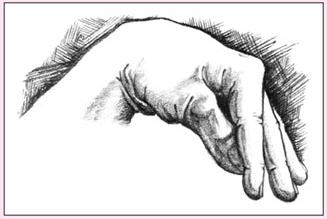 27
Ústav zdravotnických věd, Lékařská fakulta, Masarykova univerzita
PP při tetanii
Vsedě nebo vleže na zádech s podložením hlavy

Zajištění tělesného a duševního klidu

U hyperventilační tetanie vyzveme k pomalému dýchání do sáčku, který těsně přiléhá na ústa

U zvracení zajistíme zvratky k laboratornímu vyšetření

ZZS
28
Ústav zdravotnických věd, Lékařská fakulta, Masarykova univerzita
Křeče velkých svalových skupin
U sportovců

Při velké fyzické námaze

Při dehydrataci

Při přehřátí
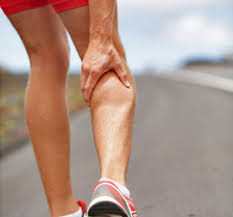 29
Ústav zdravotnických věd, Lékařská fakulta, Masarykova univerzita
Křeče velkých svalových skupin
Postavení na postiženou končetinu nebo natáhneme sval do násilné extenze

Svalové skupiny lehce masírujeme

Podáme minerálku, slaný roztok
1 lžička soli na 1 litr vody
30
Ústav zdravotnických věd, Lékařská fakulta, Masarykova univerzita
Náhlé stavy při diabetes mellitus
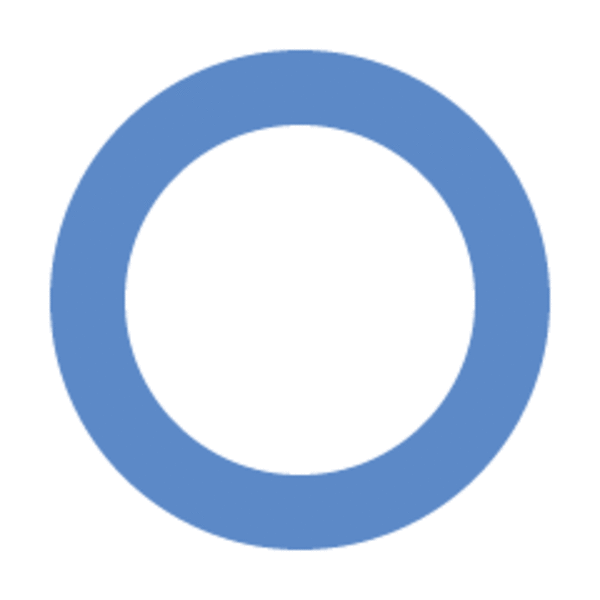 31
Ústav zdravotnických věd, Lékařská fakulta, Masarykova univerzita
PP při náhlých stavech u DM
Pátráme po průkazu diabetika

U hypoglykémie (snížení hladiny cukru v krvi pod normu) pozor na záměnu s otravou alkoholem (jde cítit z úst aceton)

U hypoglykémie podáme cukr (cokoli sladkého, je-li nemocný schopen něco vypít)

Bezvědomí
Zajistit průchodnost dýchacích cest (záklon hlavy)
Kontrola vitálních funkcí
Uložíme pacienta do Stabilizované / Rautekovy polohy
ZZS
32
Ústav zdravotnických věd, Lékařská fakulta, Masarykova univerzita
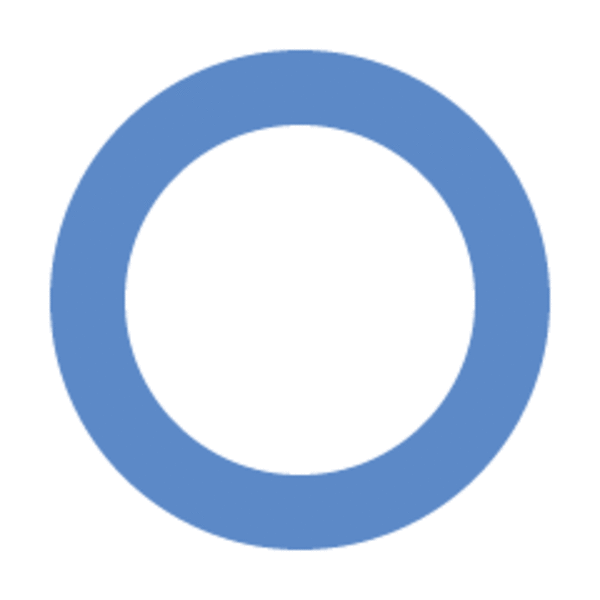 Diabetes mellitus
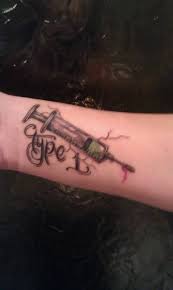 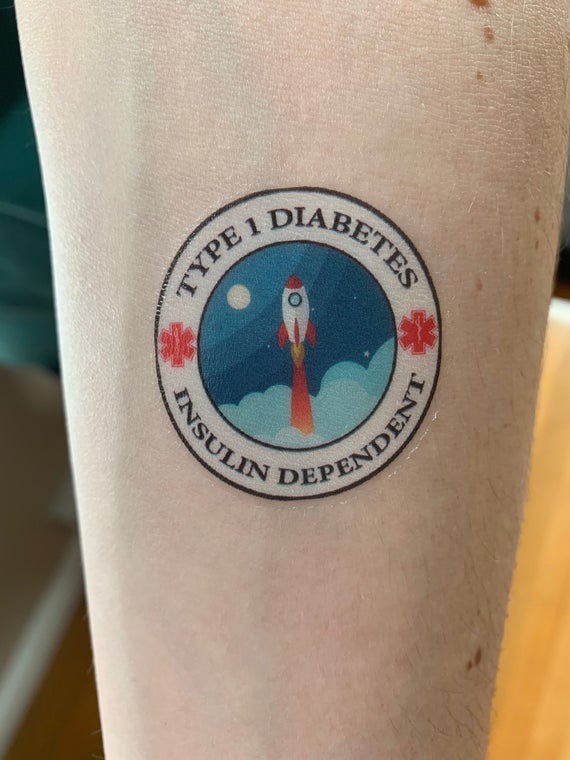 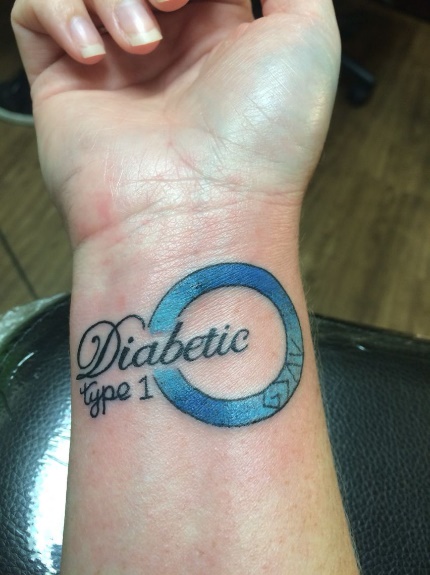 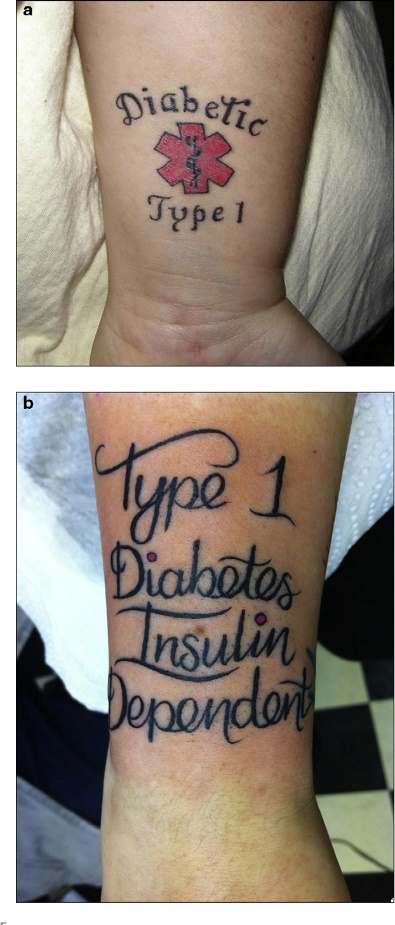 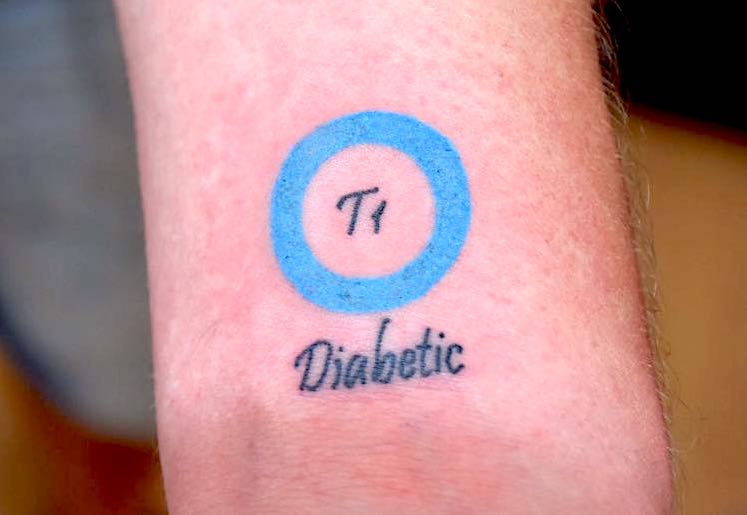 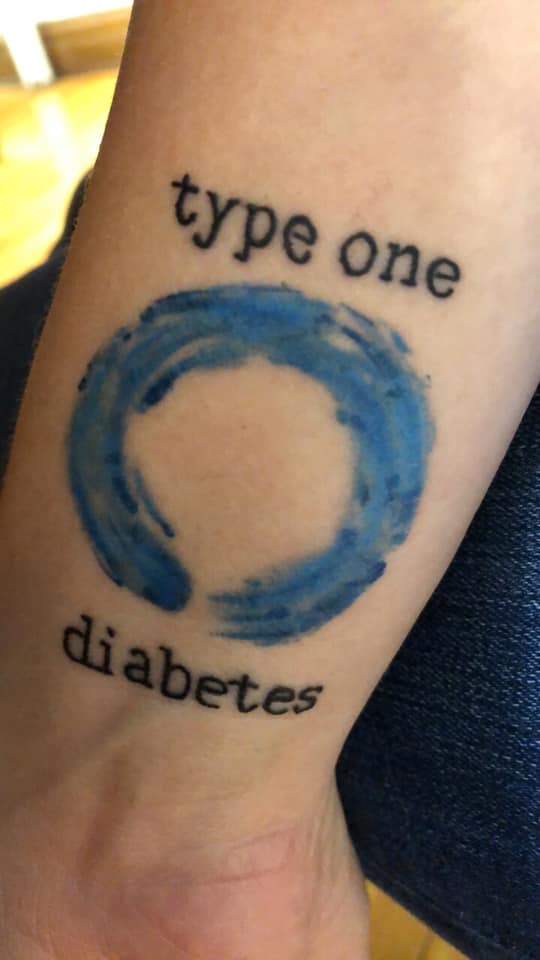 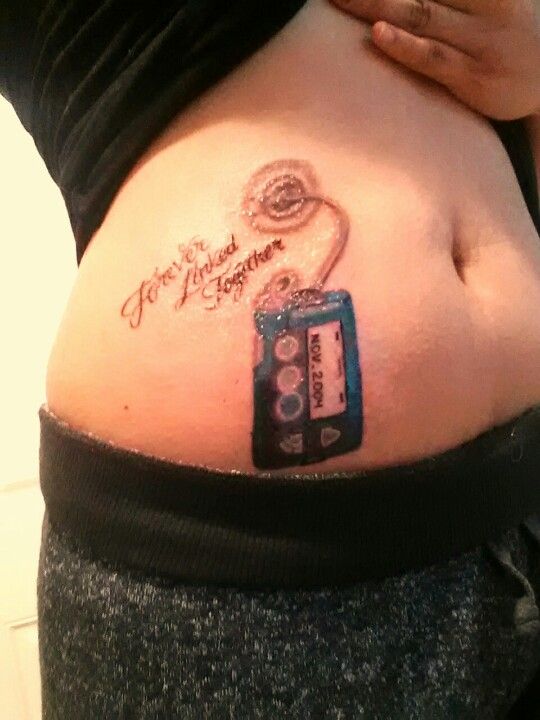 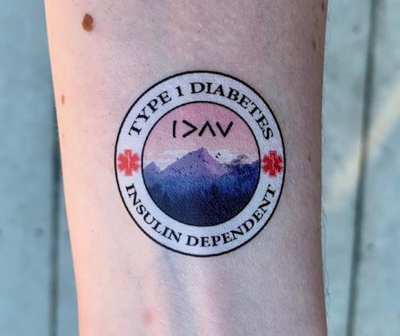 33
Ústav zdravotnických věd, Lékařská fakulta, Masarykova univerzita
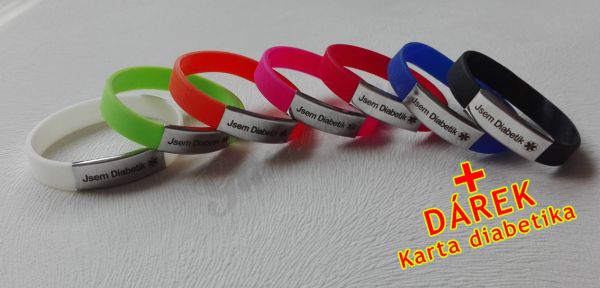 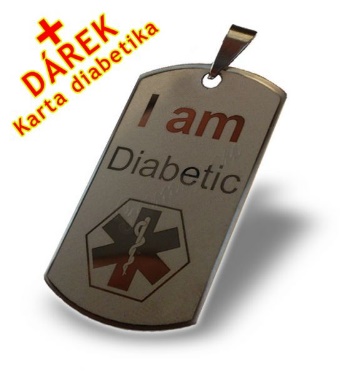 Průkaz diabetika
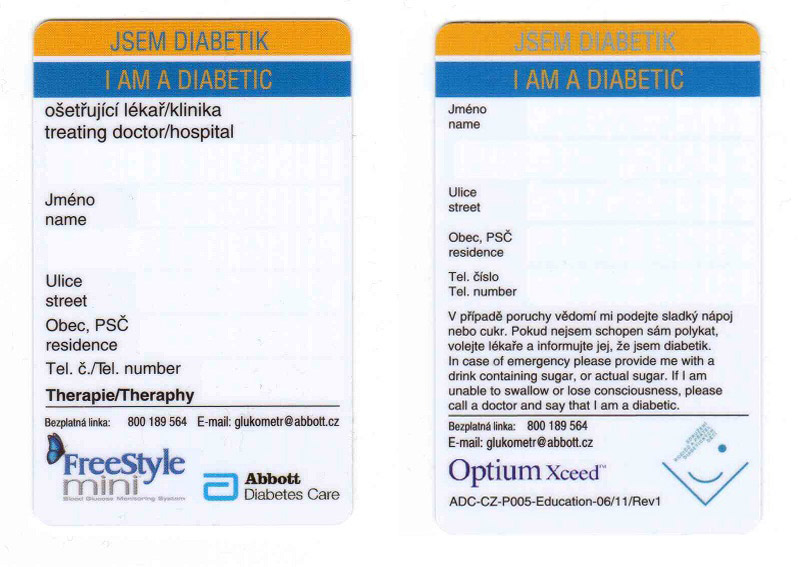 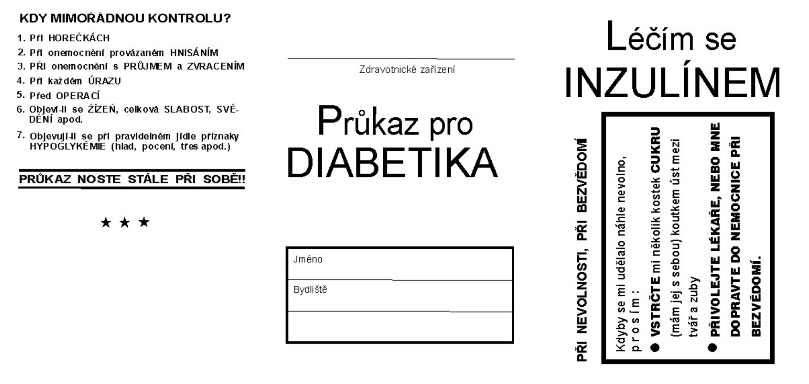 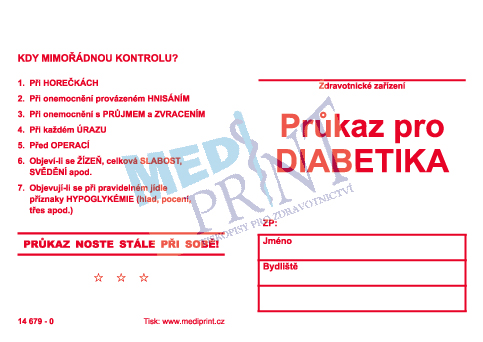 34
Ústav zdravotnických věd, Lékařská fakulta, Masarykova univerzita
Glukagon - První pomoc
35
Ústav zdravotnických věd, Lékařská fakulta, Masarykova univerzita
Inzulinová pumpa
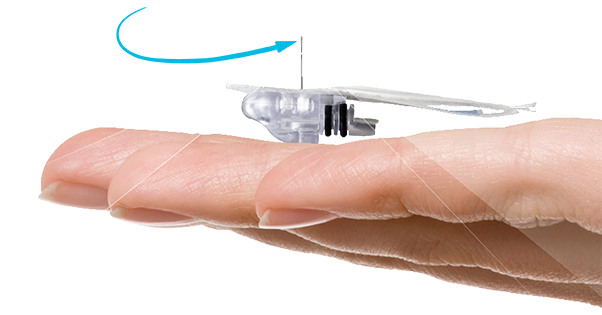 36
Ústav zdravotnických věd, Lékařská fakulta, Masarykova univerzita
Novinka - PP při hypoglykémii
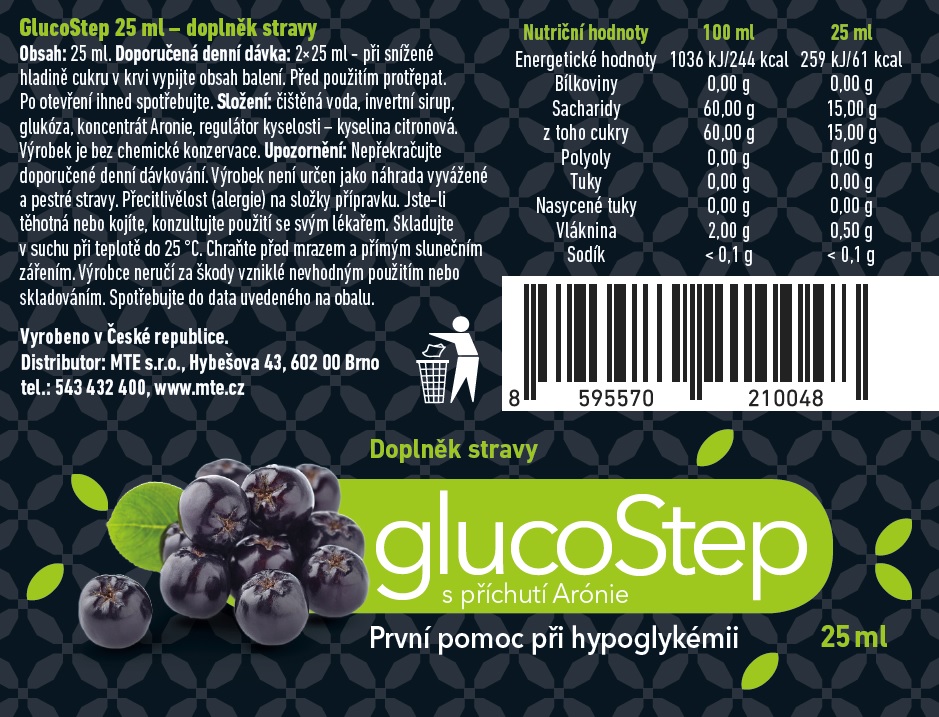 1 ampulka 25ml = 15 g cukru
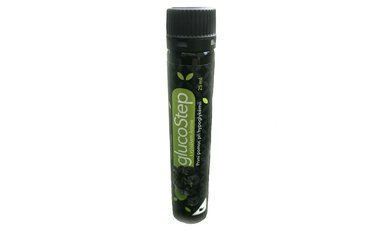 37
Ústav zdravotnických věd, Lékařská fakulta, Masarykova univerzita